„DZIECKO I MEDIA.” Jak uchronić dzieckoprzed niebezpieczeństwem szklanego ekranu?.
Opracowała:
Violetta Łukaszczyk

19.02.2018 r.
Używanie komputera czy telewizora jako jednego z pożytecznych narzędzi poszerzających możliwości rozwoju dziecka może przynieść duże korzyści; niebezpieczne natomiast staje się nadużywanie ich. Obecnie coraz młodsze dzieci mają kontakt z komputerem i telewizorem, niejednokrotnie posługując się nimi bardziej sprawnie niż rodzice. Nie można zapominać jednak  o destrukcyjnym wpływie na psychikę dzieci łatwo dostępnych gier komputerowych czy bajek, w których występuje wysoki poziom agresji słownej i nadmiar niepotrzebnych informacji. Każdy program, z którego korzysta dziecko, powinien być dostosowany do jego poziomu rozwoju                i możliwości percepcyjnych, najlepiej na licencji, co stanowi zabezpieczenie przed dostępem do niewłaściwych treści
KORZYŚCI I ZAGROŻENIA ZE STRONY INTERNETU:
Prawdziwe kłopoty zaczynają się, gdy dziecko zaczyna przejawiać symptomy uzależnienia od szklanego ekranu:
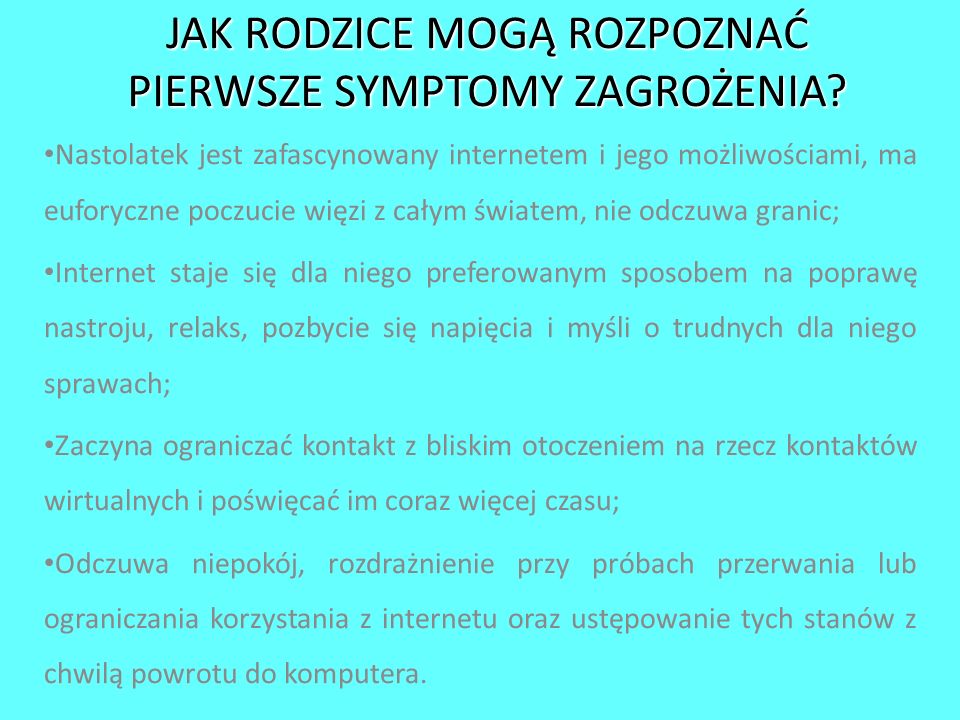 Dziecko uzależnione od internetu i komputera często zasypia na lub przy klawiaturze.
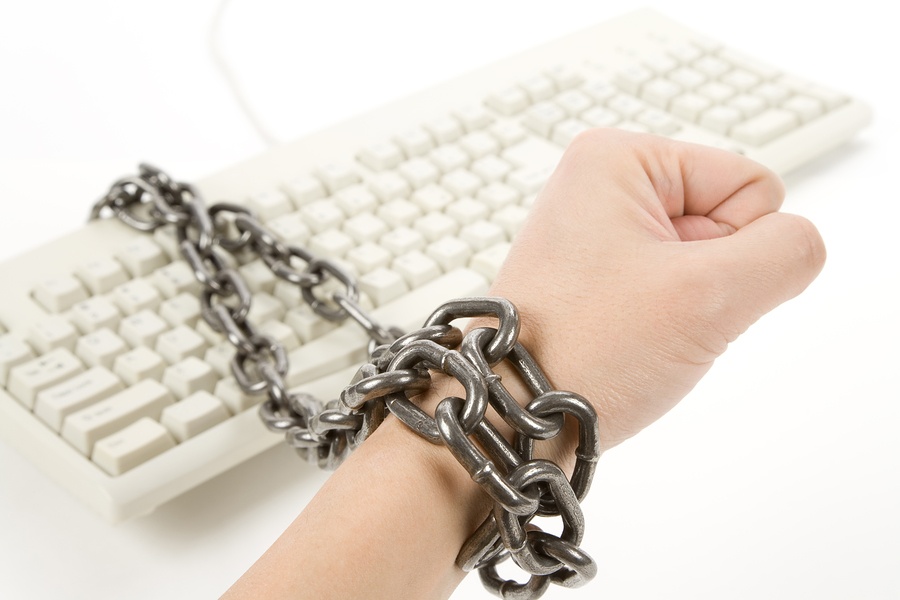 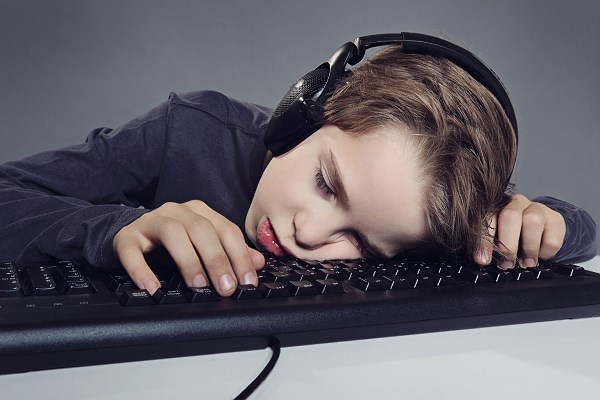 Objawy, które powinny zaniepokoić rodziców i skłonić ich do interwencji, to:
POGORSZENIE STANU ZDROWIA, KTÓRE SKUTKUJE:
- wadami  wzroku,- podrażnieniem spojówek i skóry,
- wadami postawy i kalectwem,
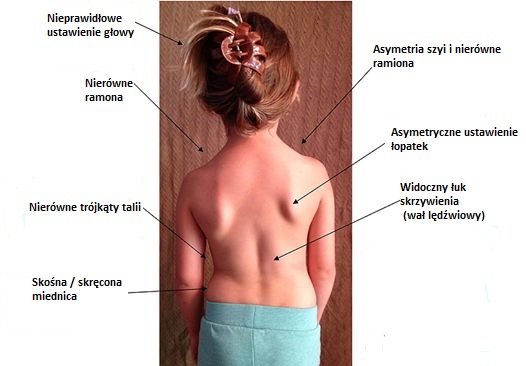 - bezsennością,
-otyłością (jedzenie fast foodów)
- zaburzeniem koncentracji uwagi                  i sprawnością myślenia,
- nadpobudliwością,-agresją słowną i fizyczną,-rozdrażnieniem,
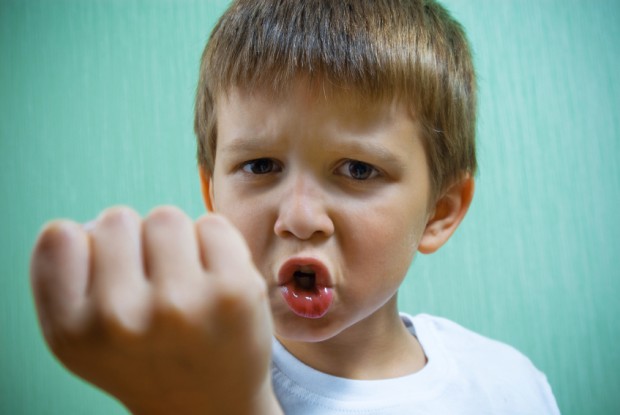 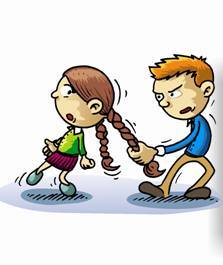 - odrealnieniem, oddzieleniem od rzeczywistości (dziecko uznaje gry, filmy, informacje, np. z sieci, za jedyną rzeczywistość, ważniejszą od codziennej),
-naśladowaniem negatywnych cech bohaterów  bajek i gier komputerowych,
- frustracją w przypadku pozbawienia możliwości korzystania                z komputera, przerwania gry, oglądania filmu itp. i powstająca na bazie frustracji agresja o różnych przejawach i skutkach, przedłużanie, przeciąganie czasu spędzanego przed ekranem, opóźnianie czasu pójścia spać, rezygnacja z posiłków na rzecz zabawy z komputerem,
- kompulsją (brakiem kontroli w nadużywaniu korzystania z komputera),
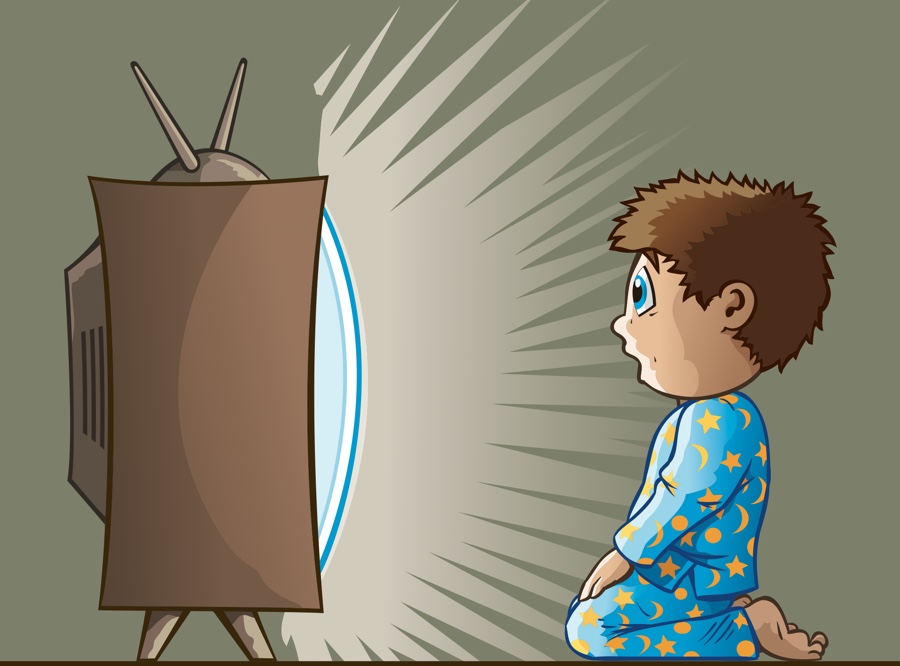 - ukrywaniem, ile czasu dziecko rzeczywiście spędza przy komputerze, -łamaniem danego słowa, że "program potrwa jeszcze tylko 10 minut",
-zespołem abstynencyjnym - złe samopoczucie w okresach pozbawienia możliwości korzystania z komputera,-depresją.
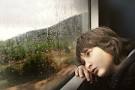 Szczególnie niebezpieczne może być niewłaściwie kontrolowane korzystanie przez młodsze dzieci z Internetu. Należy chronić maluchy przed:
-hakerami,
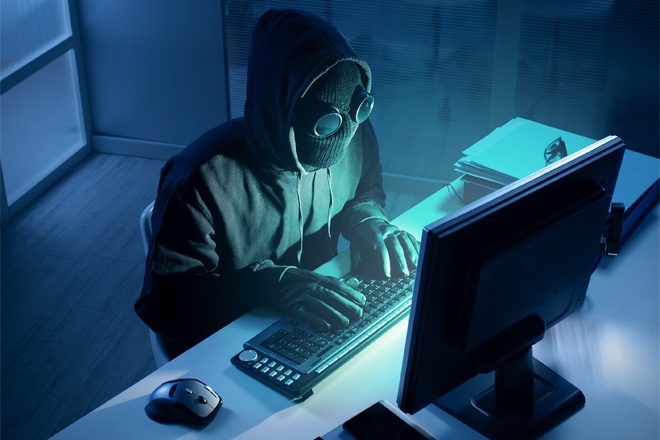 - możliwymi oszustami,
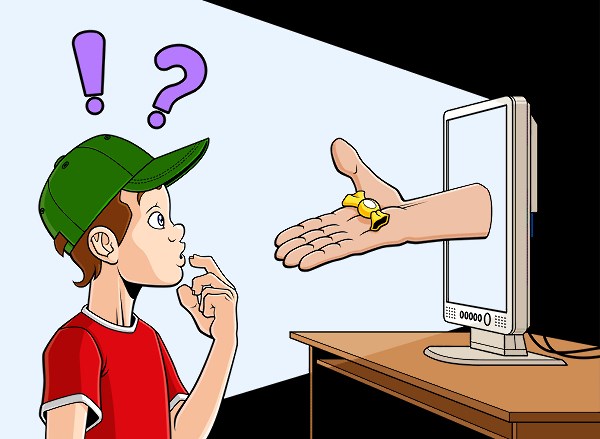 -przestępcami seksualnymi.
Od najwcześniejszych prób korzystania z Internetu naszym pociechom powinna towarzyszyć odpowiednia doza nieufności.
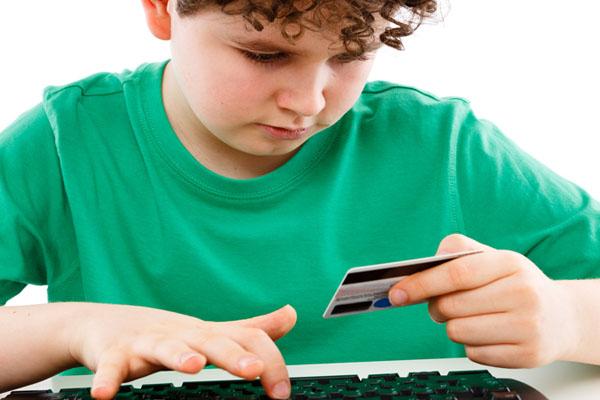 Naszym zadaniem-nauczycieli wychowawców- jest zachęcanie rodziców do:
WSPÓLNEGO SPĘDZANIA CZASU Z DZIECKIEM...
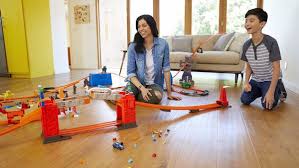 gry,np. warcaby. gry planszowe – jest ich naprawdę wiele, a niektóre są kooperacyjne, czyli uczestnicy gry tworzą drużynę i mają wspólne zadanie, a nie rywalizują między sobą,
zabawy plastyczne, np. lepienie z gliny czy plasteliny albo zabawa masą solną z dodatkiem przypraw kuchennych – zawsze jest dużo śmiechu i ogrom zapachów: od kawy przez pieprz, majeranek do rozmarynu,
zabawy w terenie: wycieczki rowerowe, podchody, robienie zielnika – czasem i dorośli potrzebują się doszkolić z botaniki, a w internecie można znaleźć wszystkie rośliny, które spotykamy na drodze,
czytanie książek, wspólne pisanie opowiadań,
wspólne gotowanie,
wspólne rysowanie – zacznij jakiś kształt i poproś dziecko, aby dokończyło rysunek, i na odwrót,
wspólne nicnierobienie i leniuchowanie – ot, choćby leżenie na trawie i obserwowanie obłoków.
…i sprawdzania, co dziecko robi przy komputerze i co ogląda w Internecie i telewizji.(kontrola rodzicielska)
…dziecko szczęśliwe, to dziecko uśmiechnięte…
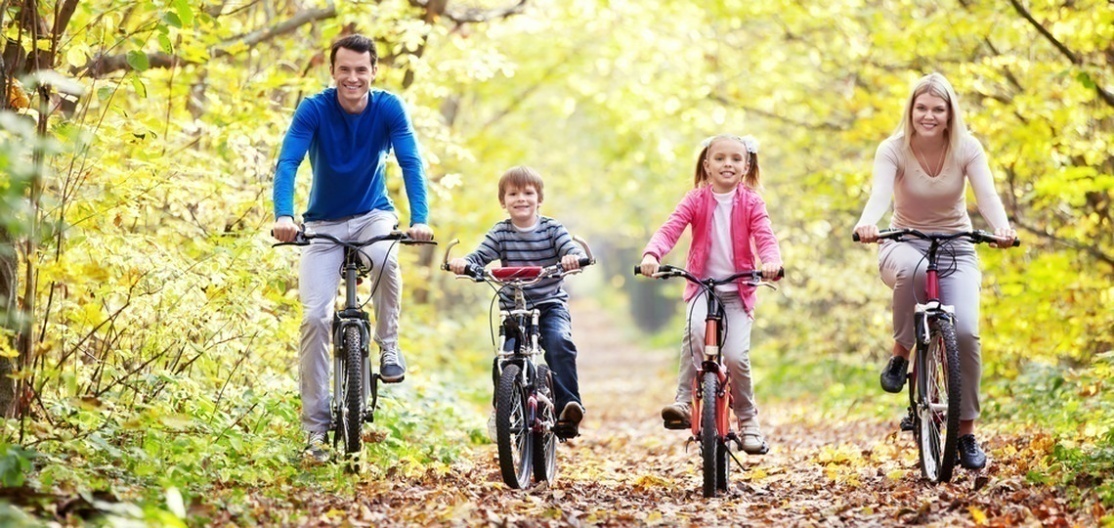 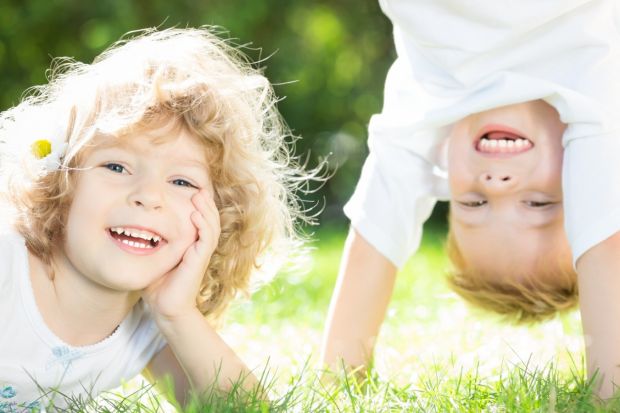 POLECANE BAJKI BEZ PRZEMOCY:
Bolek i Lolek
Krecik
Miś Uszatek
Wędrówki Pyzy
Przygód kilka wróbla Ćwirka
Biały delfin Um
Miś Colargol
i wiele innych….
Dziękuję za uwagę.